Букет для мамы(работа в группах)2 класс
Правила рабочего человека

Работай на своем рабочем месте.
Прежде чем начать работу правильно приготовь рабочее место.
Во время работы держи рабочее место в порядке.
Береги инструменты, экономь материалы, всегда думай, как сделать лучше.
Кончил работу, аккуратно убери рабочее место. 
Главное! Работать надо дружно, т.к. работать будем в  группах.
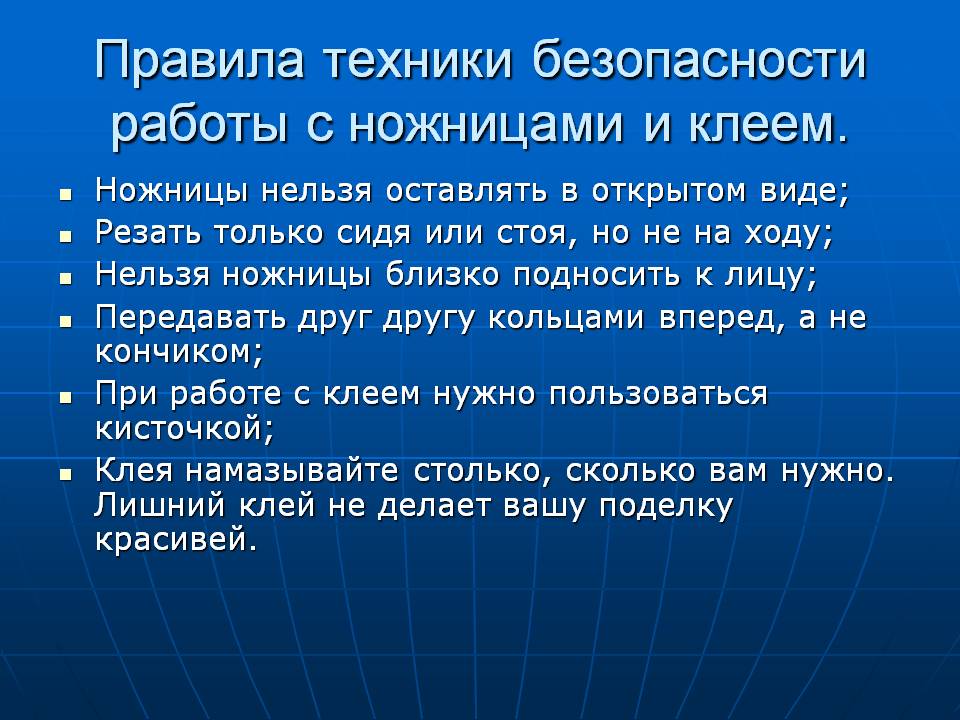 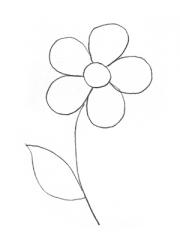 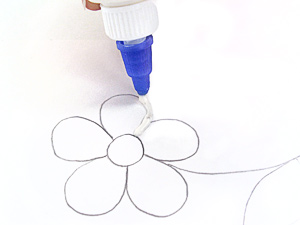 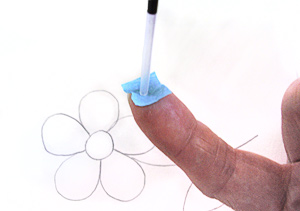 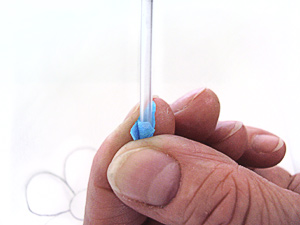 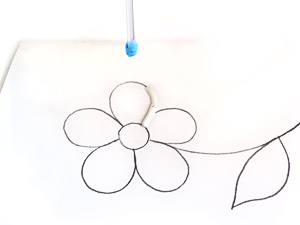 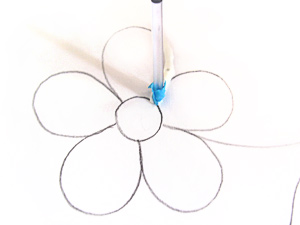 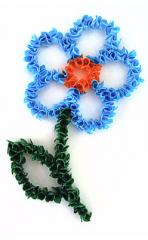 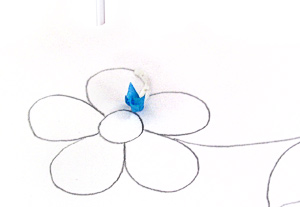 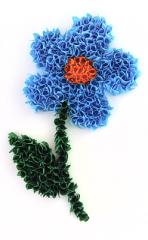